Социальное обслуживание граждан. Формы социального обслуживания. Социальные услуги.


Министерство социальной защиты населения Амурской области
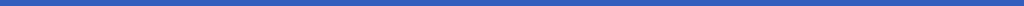 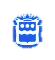 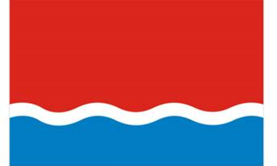 ПРАВИТЕЛЬСТВО
АМУРСКОЙ ОБЛАСТИ
2
Федеральный закон от 28.12.2013 № 442 «Об основах социального обслуживания граждан в Российской Федерации»
Социальное обслуживание граждан (далее - социальное обслуживание) – это деятельность по предоставлению социальных услуг гражданам.
Социальная услуга - действие или действия в сфере социального обслуживания по оказанию постоянной, периодической, разовой помощи, в том числе срочной помощи, гражданину в целях улучшения условий его жизнедеятельности и (или) расширения его возможностей самостоятельно обеспечивать свои основные жизненные потребности.
г. Благовещенск
23 июля 2020г.
3
Виды социальных услуг:
1) социально-бытовые, направленные на поддержание жизнедеятельности получателей социальных услуг в быту;
2) социально-медицинские, направленные на поддержание и сохранение здоровья получателей социальных услуг путем организации ухода, оказания содействия в проведении оздоровительных мероприятий, систематического наблюдения за получателями социальных услуг для выявления отклонений в состоянии их здоровья;
3) социально-психологические, предусматривающие оказание помощи в коррекции психологического состояния получателей социальных услуг для адаптации в социальной среде, в том числе оказание психологической помощи анонимно с использованием телефона доверия;
23 июля 2020 г.
4
Виды социальных услуг:
4) социально-педагогические, направленные на профилактику отклонений в поведении и развитии личности получателей социальных услуг, формирование у них позитивных интересов (в том числе в сфере досуга), организацию их досуга, оказание помощи семье в воспитании детей;
5) социально-трудовые, направленные на оказание помощи в трудоустройстве и в решении других проблем, связанных с трудовой адаптацией;
6) социально-правовые, направленные на оказание помощи в получении юридических услуг, в том числе бесплатно, в защите прав и законных интересов получателей социальных услуг;
7) услуги в целях повышения коммуникативного потенциала получателей социальных услуг, имеющих ограничения жизнедеятельности, в том числе детей-инвалидов;
8) срочные социальные услуги.
23 июля 2020 г.
5
Срочные социальные услуги:
Срочные социальные услуги включают в себя:
1) обеспечение бесплатным горячим питанием или наборами продуктов;
2) обеспечение одеждой, обувью и другими предметами первой необходимости;
3) содействие в получении временного жилого помещения;
4) содействие в получении юридической помощи в целях защиты прав и законных интересов получателей социальных услуг;
5) содействие в получении экстренной психологической помощи с привлечением к этой работе психологов и священнослужителей.
23 июля 2020 г.
6
Формы социального обслуживания
форма социального обслуживания на дому;
полустационарная форма;
стационарная форма.
Социальное сопровождение – 
содействие в предоставлении 
медицинской, психологической, 
педагогической, юридической, 
социальной помощи, не относящейся к социальным услугам.
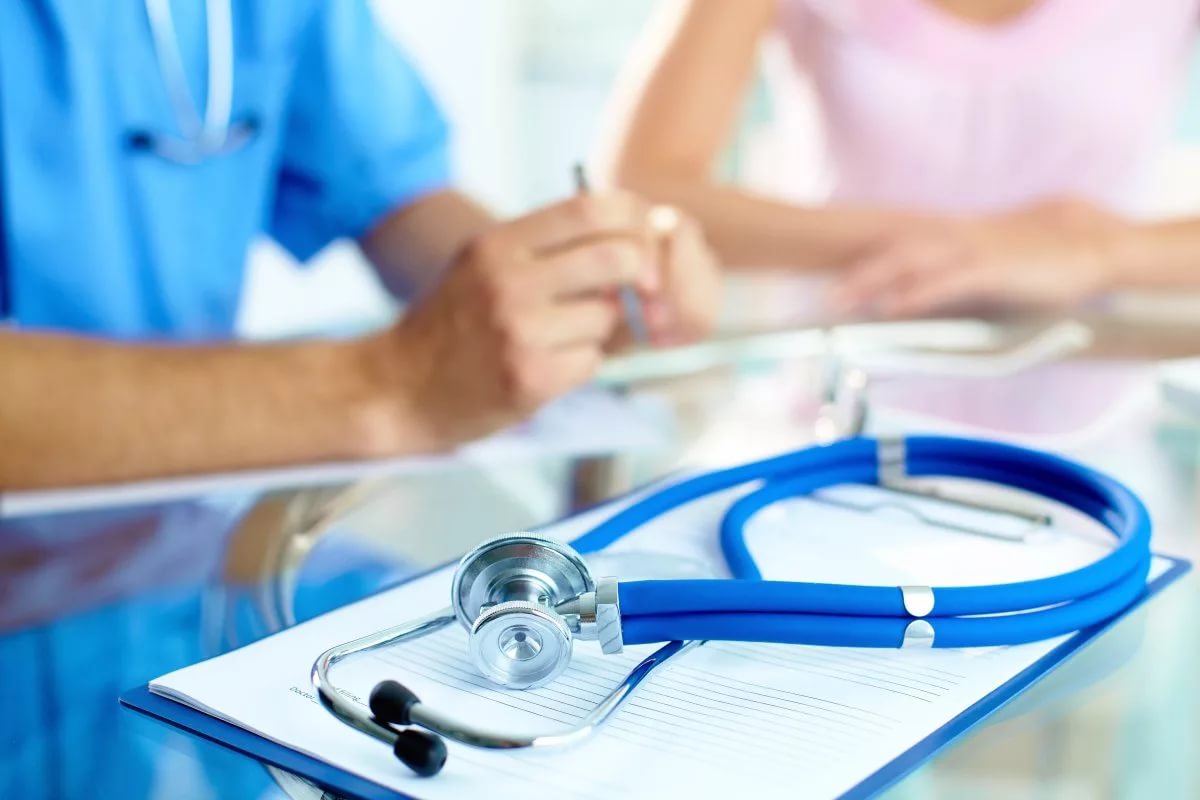 23  июля 2020 г.
7
Обстоятельства, которые ухудшают или могут ухудшить условия жизнедеятельности гражданина (ст. 15 ФЗ от 28.12.2013  № 442-ФЗ)
полная или частичная утрата способности либо возможности
осуществлять самообслуживание, самостоятельно передвигаться, обеспечивать основные жизненные потребности в силу заболевания, травмы, возраста или наличия инвалидности;

2) наличие в семье инвалида или инвалидов, в том числе ребенка-инвалида или детей-инвалидов, нуждающихся в постоянном постороннем уходе;

3) наличие ребенка или детей (в том числе находящихся под опекой, попечительством), испытывающих трудности в социальной адаптации;

4) отсутствие возможности обеспечения ухода (в том числе временного) за инвалидом, ребенком, детьми, а также отсутствие попечения над ними;
23 июля 2019 г.
8
Обстоятельства, которые ухудшают или могут ухудшить условия жизнедеятельности гражданина (ст. 15 ФЗ от 28.12.2013  № 442-ФЗ)
5) наличие внутрисемейного конфликта, в том числе с лицами с наркотической или алкогольной зависимостью, лицами, имеющими пристрастие к азартным играм, лицами, страдающими психическими расстройствами, наличие насилия в семье;

6) отсутствие определенного места жительства, в том числе у лица, не достигшего возраста двадцати трех лет и завершившего пребывание в организации для детей-сирот и детей, оставшихся без попечения родителей;

7) отсутствие работы и средств к существованию;

8) наличие иных обстоятельств, которые нормативными правовыми актами субъекта Российской Федерации признаны ухудшающими или способными ухудшить условия жизнедеятельности граждан.
23 июля 2020 г.
9
Индивидуальная программа предоставления социальных услуг
23 июля 2020 г.
Индивидуальная программа предоставления социальных услуг
23 июля 2020 г
Индивидуальная программы предоставления социальных услуг
23 июля 2020
Индивидуальная программа предоставления социальных услуг
Договор о предоставлении социальных услуг
Примерная форма договора о предоставлении социальных услуг  утверждена Министерством труда и социальной защиты Российской Федерации  приказом от 10.10.2014 № 874н «О примерной форме договора о предоставлении социальных услуг, а так же о форме индивидуальной программы предоставления социальных услуг»

Социальные услуги предоставляются гражданину на основании договора о предоставлении социальных услуг, заключаемого между поставщиком социальных услуг и гражданином или его законным представителем, в течение суток с даты представления индивидуальной программы поставщику социальных услуг.
23 июля 2020 г
Спасибо за внимание!
www.szn.amurobl.ru
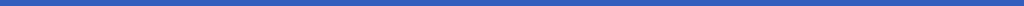 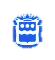 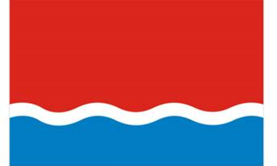 ПРАВИТЕЛЬСТВО
АМУРСКОЙ ОБЛАСТИ